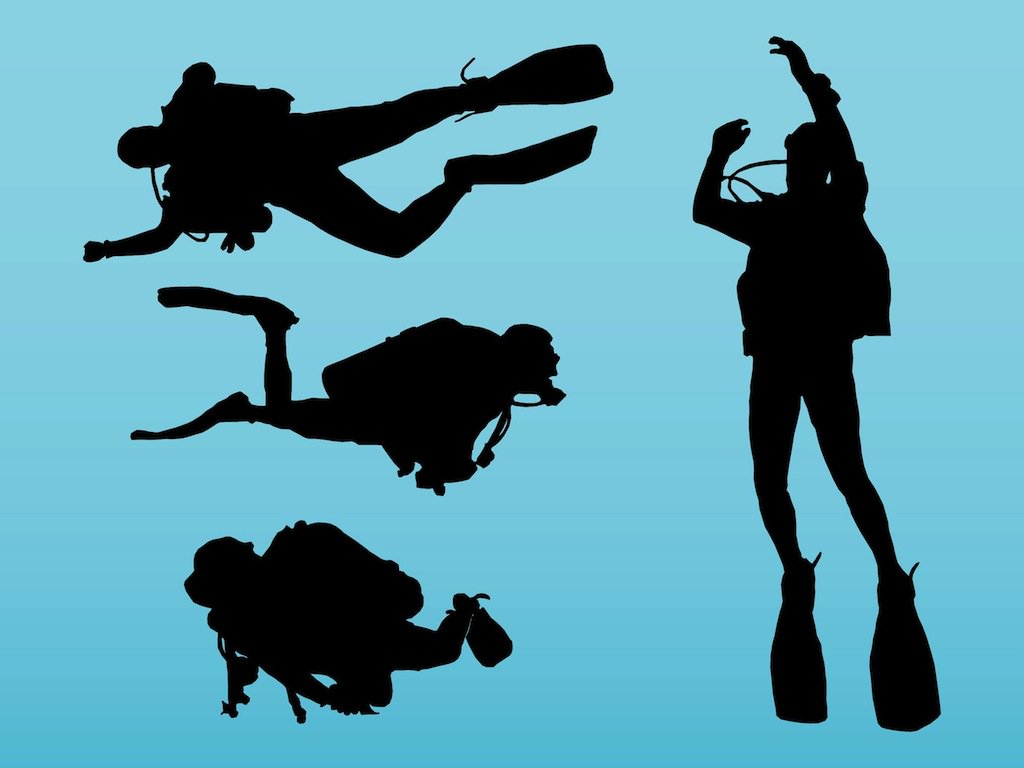 Fort Villanow Veterans project
Scuba diving
It’s amazing what our Fort Villanow Veterans
 have accomplished for fellow Veterans.
It’s wonderful !  We now have a scuba diving program for Veterans and families and especially designed for those wounded with extremity injuries
. 
There is nothing more beautiful than being underwater. These Veterans are not helpless. They have made a great sacrifice for our country. It is up to us to make a wonderful world, a caring world for them. 

These lessons are FREE !
A scuba diving program taught by experts in the diving world and guess what? Proceeds are paid for by caring people, wonderful people… like you. 

The beauty of our facility is that training is provided in a pool and also our one of a kind Diving Tank, 35 feet deep, for the check dive right here at the Fort. Therefore we can offer you a military diving certification that will be honored anywhere in the world.

We are offering:
Basic and Advanced classes on diving skills and use of all Equipment 
Call to sign up on Saturday’s only between 12noon and 3pm.
                      Veterans or family members of Veterans are eligible

What can I do you ask?? You can help support the program with $1.00 or $1,000.00. Every nickel goes into projects for Veterans here at the Fort.
(In the future: A Special Class on Mixed Gas Diving for Advanced Level Divers)
Call the fort at 706-397-8860 evenings 706-397-8909 
Email us at ftvillanow@gmail.com
Visit www.fortvillanow.com
12650 East Hwy 136  La Fayette, GA 30728